Státní oblastní archivy
Historický vývoj
Funkce a kompetence
Státní oblastní archivy v Čechách
Zemský archiv v Opavě
Moravský zemský archiv
Státní oblastní archivy (SOA)
Státní oblastní archiv v Praze
Státní oblastní archiv v Třeboni
Státní oblastní archiv v Plzni
Státní oblastní archiv v Litoměřicích
Státní oblastní archiv v Zámrsku
Zemský archiv v Opavě
Moravský zemský archiv
Historický vývoj
působnost SOA 
obvykle shodné s územím jednotlivých krajů
uchovávají archiválie vzniklé z činnosti 
krajských a oblastních orgánů, organizací, orgánů nacistické okupační správy, dobrovolných organizací, správy státních i soukromých velkostatků (včetně rodinných archiválií původních vlastníků), národních výborů a jejich zařízení, družstevních organizací, podniků státních lesů, církevních institucí, aj.
MZA a ZAO ukládají také archiválie vzniklé z činnosti orgánů, organizací, zařízení a institucí s působností pro zemi Moravskou či Moravsko-slezskou a pro Slezsko 
výjimka vyplývající z historického vývoje MZA a ZAO, jež vznikaly postupně ze starších základů
Historický vývoj
bezprostředními předchůdci státních oblastních archivů byly krajské archivy
na Moravě byly krajské archivy vytvořeny ze zemských archivů
krajské archivy
po roce 1949 zakládány jako zařízení krajských národních výborů
přebíraly do své péče archiválie vzniklé z činnosti politické a finanční správy a justice I. a II. instance, fondy řeholních institucí, církevní matriky do roku 1870, archivní celky uložené v ústředních archivech nebo u původců či jejich následovníků
státní archivy
po roce 1954 se krajské archivy staly státními archivy podřízenými MV
řízení městských či místních a vznikajících okresních či podnikových archivů převzala krajská archivní oddělení podřízená krajským správám MV
v roce 1956 jako 2. oddělení státních archivů začleňovány archivy zemědělsko-lesnické 
vznikaly po roce 1945 jako oblastní depozitáře, do nichž byly soustřeďovány archivy konfiskovaných a znárodněných velkostatků a rodinné písemnosti bývalých majitelů 
u některých základem bohaté šlechtické archivy s depozitáři
v roce 1956 přebírají do operativní správy biskupské, kapitulní a jiné fondy katolické církve
Historický vývoj
na základě reorganizace územního členění státu v roce 1960 vzniklo nové krajské zřízení
ve spojených krajích se sloučily v jeden celek i dříve samostatné archivy
vznik sedmi krajů 
					sedm státních archivů
Historický vývoj
od roku 1954 státní archivy
v roce 1966 převzaly metodické řízení okresních, městských a podnikových archivů
zřízeny fotografické a konzervátorské dílny
v polovině 70. let 20. století zřízena 3. oddělení státních archivů, tzv. hospodářská či průmyslová
od roku 1974 byl pozměněn název dle zákona, přidáno označení „oblastní“
od roku 1974 státní oblastní archivy
pestrost jejich fondů odpovídá jejich vývoji
MZA a ZAO 
archiválie spravují navíc archiválie vzniklé z činnosti zemských správních, samosprávných a nejrůznějších ostatních složek
fondy vzniklé z činnosti orgánů, organizací a zřízení krajské a oblastní správy (krajské úřady, krajské vlády, krajské soudy, krajské národní výbory, horní komisariáty, revírní báňské úřady, státní zastupitelství, obchodní a živnostenské komory a katastry, staré církevní matriky
rodinné fondy a fondy velkostatků (zemědělsko-lesnické, správa státních lesů)
fondy organizací hospodářského charakteru
fondy církevních institucí (biskupství, kapituly, kláštery)
osobní pozůstalosti
sbírky fotodokumentace, tiskovin, patentů, nařízení, pečetí a jiných typů archiválií
Státní oblastní archivy
správní úřady, řízené přímo ministerstvem
organizační složky státu
vnitřní organizační jednotku tvoří okresní archivy, uvedené v příloze č. 4 zákona č. 499/2004 Sb.
správní obvody vymezeny územím krajů od 1. ledna 2000:
Státní oblastní archiv v Praze
Středočeský kraj a území hlavního města Prahy
Státní oblastní archiv v Třeboni 
Jihočeský kraj
Státní oblastní archiv v Plzni 
Karlovarský a Plzeňský kraj
Státní oblastní archiv v Litoměřicích 
Liberecký a Ústecký kraj
Státní oblastní archiv v Zámrsku 
Královéhradecký a Pardubický kraj
Zemský archiv v Opavě 
Moravskoslezský a Olomoucký kraj
Moravský zemský archiv v Brně 
Jihomoravský kraj, Vysočina a Zlínský kraj
Státní oblastní archiv
kontroluje výkon spisové služby 
u organizačních složek státu s působností na území kraje, okresu nebo obcí a u jimi zřízených příspěvkových organizací
u orgánů územních samosprávných celků, organizačních složek, příspěvkových organizací a jiných právnických osob
u státních podniků, vysokých škol, škol a právnických osob zřízených zákonem s výjimkou těch u kterých tuto činnost vykonává Národní archiv, a těch, které si zřídily specializované archivy
provádí výběr archiválií
ve skartačním řízení a mimo skartační řízení u všech výše uvedených původců
mimo skartační řízení 
u zřizovatelů soukromých archivů, podnikatelů zapsaných v obchodním rejstříku, u politických stran, politických hnutí, občanských sdružení, odborových organizací apod.
u dokumentů nabídnutých ČR darem nebo ke koupi a u dokumentů nalezených nebo u dokumentů vlastníků, kteří o to požádají
rozhoduje o podání badatele
ukládá sankce
umožňuje za podmínek stanovených v zákoně nahlížet do uložených archiválií
vede příslušnou evidenci archiválií podle zákona
Státní oblastní archiv
v oblasti péče o archiválie
pečuje o archiválie převzaté od původců
poskytuje vlastníkům archiválií bezplatné odborné informační a poradenské služby
plní úkoly oblastního a okresního vědeckovýzkumného pracoviště na úseku archivnictví, pomocných věd historických a regionální historie, přičemž spolupracuje s ostatními archivy a rozvíjí styky s vědeckými, kulturními, školskými a dalšími institucemi za účelem výměny zkušeností v odborných otázkách, ve vědeckém bádání a kulturně výchovném, hospodářském a vlastivědném využívání archiválií
vyhledává v uložených archiváliích dokumenty pro potřeby správních úřadů a ostatních organizačních složek státu, orgánů samosprávných celků, právnických a fyzických osob, pořizuje výpisy, opisy a kopie
vykonává vydavatelskou a publikační činnost v oboru archivnictví a spisové služby, dějin správy, pomocných věd historických a historie
provádí inventuru archiválií vyhlášenou ministerstvem
provádí konzervaci a restaurování archiválií
Státní oblastní archiv v Praze
Archivní 4, Praha 4
24 019 archivních souborů 
79 289,51 bm
Středočeský kraj a území hlavního města Prahy
www.soapraha.cz
Státní oblastní archiv v Praze
Krajský archiv Pražského kraje 
vznik v roce 1951 s depozitářem v Kutné Hoře
počátky obtížné, chyběly ukládací prostory a základní archivní pracoviště
Státní archiv v Praze (od roku 1954)
podřízen Krajské správě MV
v roce 1956 pověřen péčí o zrušené zemědelsko-lesnické archivy v Buštěhradě, Hořovicích, Kácově, na Konopišti, na Křivoklátě a připojeny depozitáře v Brandýse nad Labem, Ctěnicích, v Českém Brodě, na Karlštejně, ve Zbraslavi a v Poděbradech
za padesát let archiv vystřídal 40 depozitářů na různých místech v Praze a okolí
v roce 1960 získán objekt bývalého chorobince na Karlově v Praze, stal se centrálou na příštích 42 let
Státní oblastní archiv v Praze (od roku 1974)
v 90. letech 20. století získal SOA Praha umístění v Archivním areálu
od roku 2002 sídlí na Chodovci
SOA Praha – struktura archivu
7 odborných oddělení
Oddělení fondů veřejné správy  
Oddělení zemědělsko-lesnických a osobních fondů 
Oddělení fondů hospodářských subjektů 
Oddělení využívání archiválií a evidence NAD 
Ekonomické oddělení    
Oddělení péče o fyzický stav archiválií
Sekretariát ředitele
12 okresních archivů
www.soapraha.cz
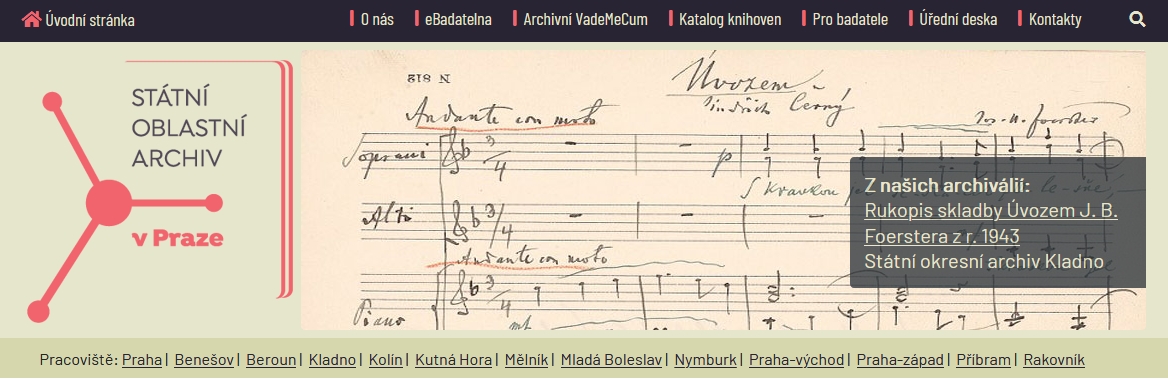 SOA Praha
pečuje o archiválie od roku 1166 do současnosti
z činnosti krajských orgánů, institucí a úřadů státní a finanční správy, báňských úřadů a justičních orgánů
archivy šlechtických rodů a jejich velkostatků ve středních Čechách
fondy ekonomického charakteru vzniklé z činnosti velkých podniků a peněžních ústavů z Prahy i z průmyslové středočeské oblasti
vydává Středočeský sborník historický a regionální monografie
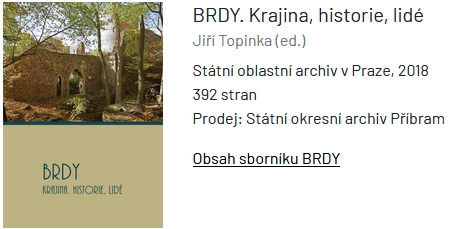 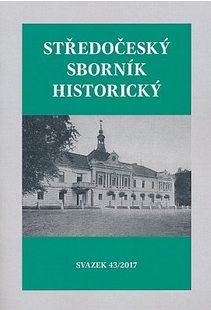 Státní oblastní archiv v Třeboni
Husova 143, Třeboň
14 566 archivních souborů
51 175,61 bm
Jihočeský kraj
www.ceskearchivy.cz
Státní oblastní archiv v Třeboni
rožmberský rodový archiv
v roce 1602 přesunut z Českého Krumlova do Třeboně 	základ pozdějšího SOA
významným archivářem byl Václav Březan, pak spravují archiv Schwarzenberkové
od roku 1947 zemědělsko-lesnickým archivem
krajský depozitář Archivu ministerstva vnitra 
	(1948 v Třeboni)
Krajský archiv Českobudějovického kraje (od roku 1949)
Státní archiv v Třeboni (od roku 1954)
v roce 1956 k němu připojeny zemědělsko-lesnické archivy v Třeboni, Českém Krumlově, na Orlíku a v Jindřichově Hradci
Státní oblastní archiv v Třeboni (od roku 1974)
sídlí v Třeboni na zámku
v roce 2014 archiválie přesunuty do západního traktu bývalého Augustiniánského kláštera z důvodu jejich ochrany
7 okresních archivů Jihočeského kraje
Státní oblastní archiv v Třeboni
Centrální oddělení
Ekonomicko-provozní odbor
Oddělení pro zpřístupňování a evidenci NAD
Oddělení ICT a digitalizace
Oddělení ochrany a péče o NAD
Archivní oddělení
Oddělení České Budějovice
Oddělení Český Krumlov
Oddělení Jindřichův Hradec
Oddělení Třeboň
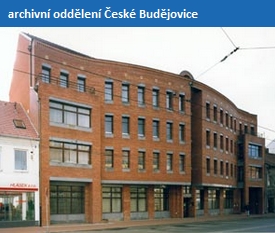 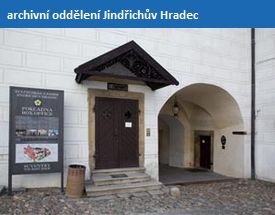 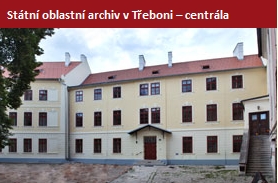 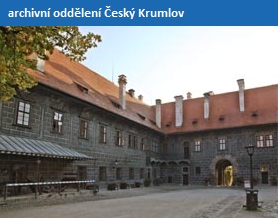 Archivum Trebonense
periodikum vychází od roku 1971 s podtitulem sborník studií pracovníků jihočeských archivů
jednotlivé ročníky redakce bezplatně poskytuje archivům, knihovnám a odborným pracovištím
 zdarma jsou také k dispozici v elektronické podobě v Digitálním archivu na adrese https://digi.ceskearchivy.cz
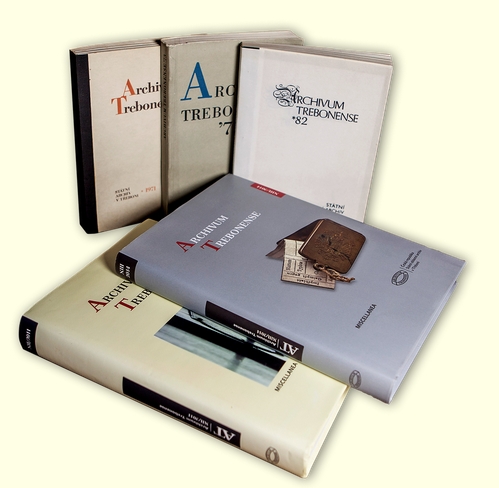 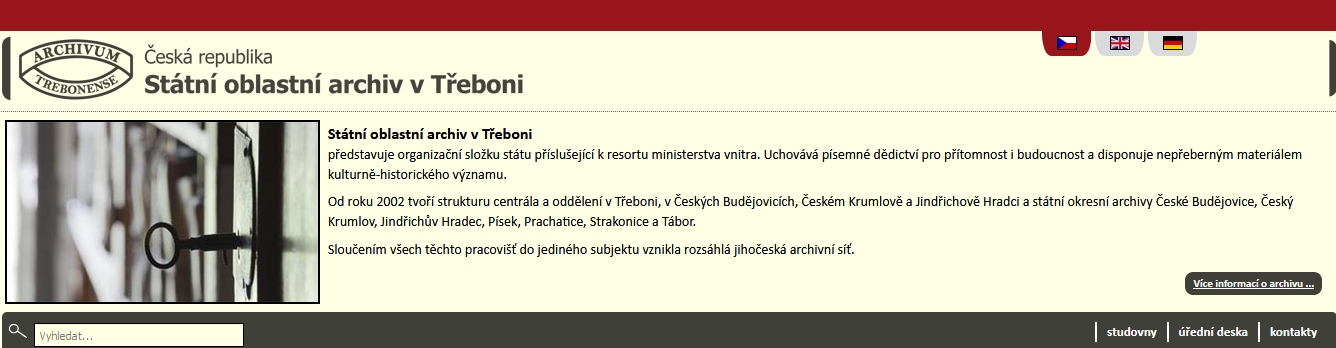 www.ceskearchivy.cz
Státní oblastní archiv v Plzni
Sedláčkova 44, Plzeň – centrála
Klášter u Nepomuka
15 816 archivních souborů
53 641,18 bm
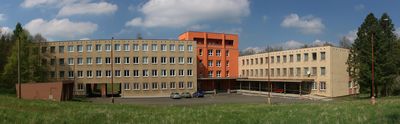 Karlovarský a Plzeňský kraj
www.soaplzen.cz
krajský archivní depozitář (krajská archivní úschovna)
 v roce 1948 vytvořen v cisterciáckém konventu v Plasích
Krajský archiv v Plzni (od roku 1951)
Státní archiv v Plzni (od roku 1954)
v letech 1955–1956 přestěhován do Plzně
do budovy bývalé věznice plzeňského krajského soudu 
v roce 1956 připojen zemědělsko-lesnický archiv v Horšovském Týně
v roce 1960 připojen Státní archiv v Kadani
vznikl v roce 1951 jako Krajský archiv Karlovarského kraje, původně v Lokti, pak přestěhován do Kadaně 
v roce 1956 do něj přešel zemědělsko-lesnický archiv v Klášterci nad Ohří
v 60. letech 20. století zakoupeny tři objekty ve Žluticích
bývalé ubytovny dělníků při výstavbě přehrady – provizorium vydrželo až do roku 2006
Státní oblastní archiv v Plzni (od roku 1974)
2006–2009 získány prostory v Klášteře u Nepomuka, postupně sem přemístěny archiválie ze Žlutic 
dnes 3. a 5. oddělení
archiv společnosti Škoda Plzeň (1802–2009)
od roku 2012 součást 1. oddělení, studovna v Klášteře u Nepomuka
SOA v Plzni – struktura archivu
5 odborných oddělení
1. oddělení (fondy krajské a oblastní správy, samosprávy, osobní fondy)
2. oddělení (ekonomicko-správní)
3. oddělení (fondy podnikatelských a hospodářských subjektů)
4. oddělení (archivních služeb a ICT)
5. oddělení (zemědělsko-lesnické fondy a sbírky)
9 okresních archivů
vydává sborník Západočeské archivy
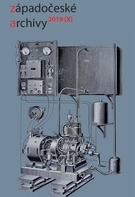 www.soaplzen.cz
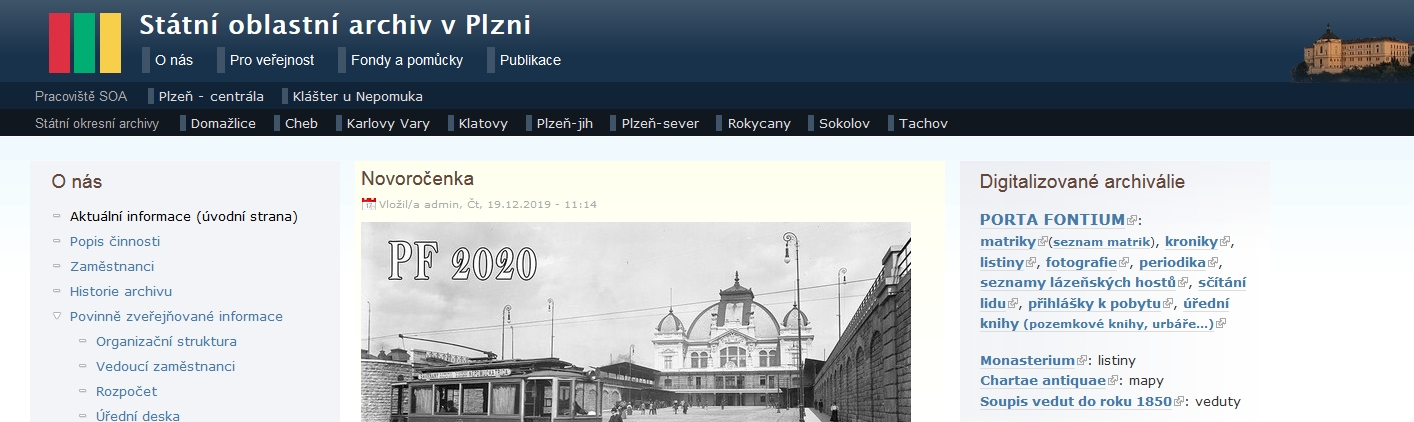 Státní oblastní archiv v Litoměřicích
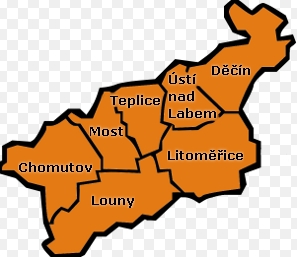 Krajská 1, Litoměřice – centrála
Kamýcká ul., Litoměřice
16 457 archivních souborů
50 740,71 bm
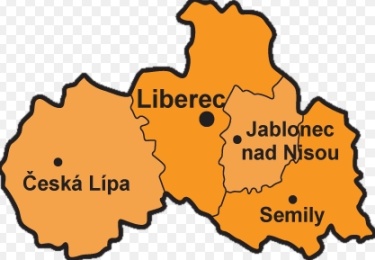 Liberecký a Ústecký kraj
www.soalitomerice.cz
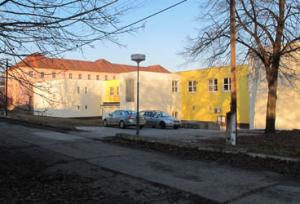 Státní oblastní archiv v Litoměřicích
krajský depozitář Archivu ministerstva vnitra v Litoměřicích (od roku 1948)
Krajský archiv Litoměřice (od roku 1950)
Státní archiv v Litoměřicích (od roku 1954)
v roce 1956 připojeny zemědělsko-lesnické archivy v Děčíně, Libochovicích, Pátku nad Ohří, ve Frýdlantu v Čechách
v roce 1960 připojen Státní archiv v Jablonci nad Nisou 
vznikl v roce 1951 jako Krajský archiv Libereckého kraje, původně v Liberci, pak přestěhován do Jablonce nad Nisou
Státní oblastní archiv v Litoměřicích (od roku 1974)
v 90. letech získána pro archivní účely budova podnikového archivu Severočeských hnědouhelných dolů (SHD) v Mostě
do roku 2010 užívány prostory zámku v Žitenicích, poté fondy přestěhovány do nově rekonstruované budovy kasáren v Kamýcké ulici v Litoměřicích
Státní oblastní archiv v Litoměřicích
Struktura archivu
Útvar ředitele
Odbor provozně ekonomický
Oddělení metodiky, kontroly, výběru archiválií a evidence NAD
Oddělení správy fondů a sbírek
Oddělení využívání a ochrany NAD
10 okresních archivů 
pobočka Děčín – Podmokly









Most – Velebudice
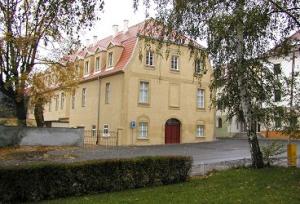 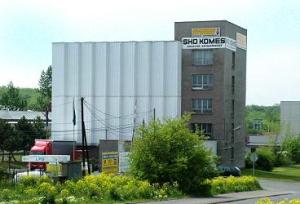 SOA v Litoměřicích
vydává
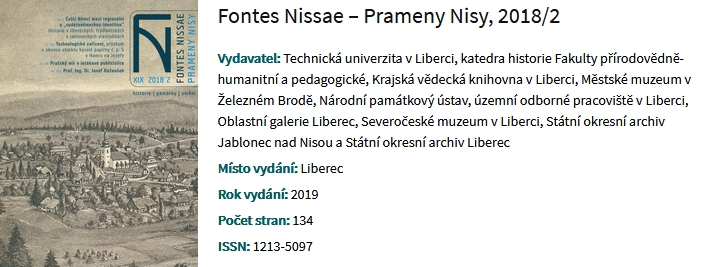 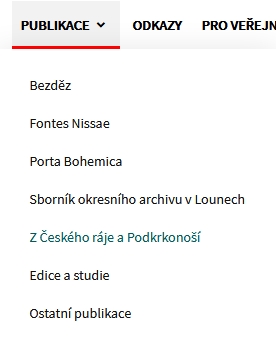 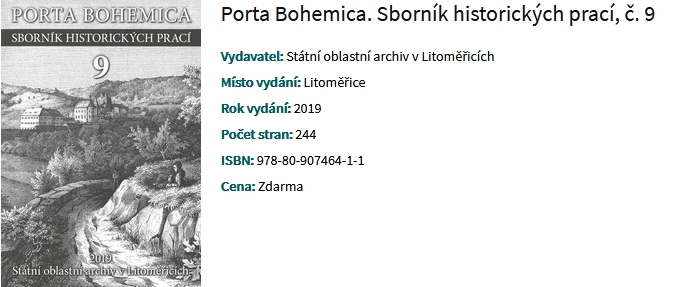 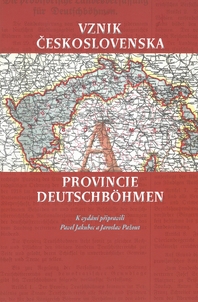 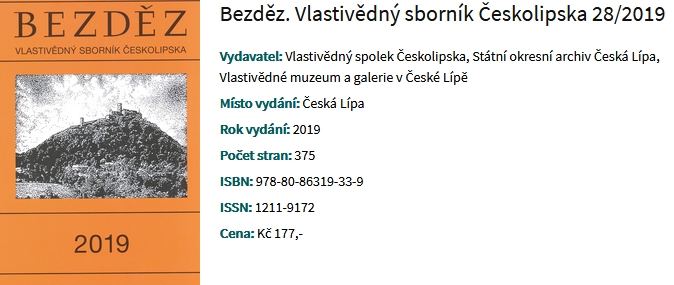 www.soalitomerice.cz
Státní oblastní archiv v Zámrsku
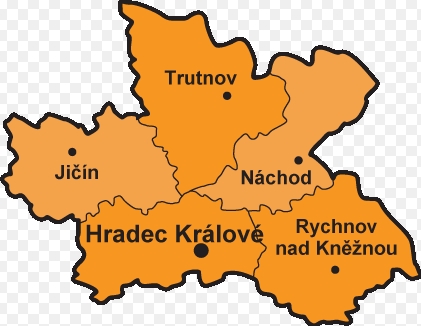 Zámrsk 1, Zámrsk
25 336 archivních souborů
68 572,37 bm
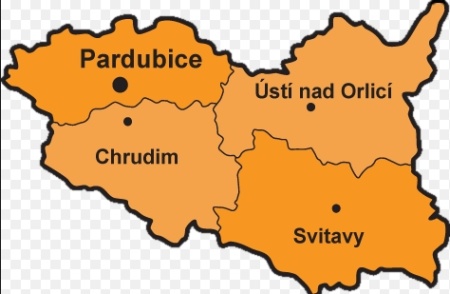 Královéhradecký 
a Pardubický kraj
www.vychodoceskearchivy.cz
Státní oblastní archiv v Zámrsku
Státní archiv v Zámrsku 
vznikl v roce 1960 sloučením Státních archivů v Kuksu a Novém Studenci
Státní archiv v Kuksu 
od roku 1949 archivem kraje Hradeckého
v roce 1956 připojeny zemědělsko-lesnické archivy v Náchodě, Chlumci nad Cidlinou (pobočky v Jilemnici a Poděbradech), v Jičíně a v Opočně
Státní archiv v Novém Studenci
od roku 1949 archivem Pardubického kraje ve Zdechovicích u Přelouče
od roku 1951 přestěhován do Nového Studence u Chotěboře s depozitářem v Pardubicích
v roce 1956 připojeny zemědělsko-lesnický archiv ve Žlebech
Státní oblastní archiv v Zámrsku (od roku 1974)
postupné umístění všech archivních souborů v Zámrsku
budova zámku, předtím Nápravně výchovný ústav ministerstva vnitra
rozsáhlá adaptace celého areálu až v 90. letech 20. století
SOA v Zámrsku – struktura archivu
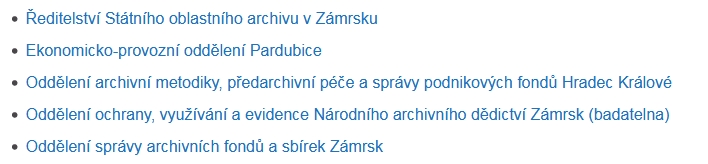 9 okresních archivů
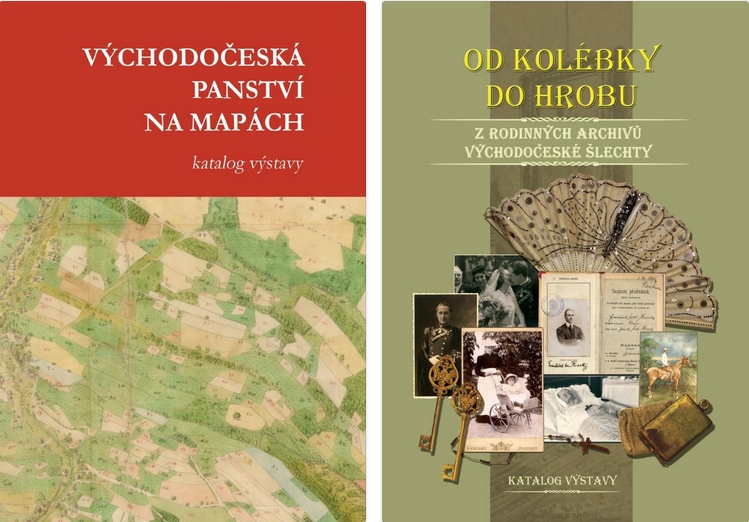 vydává
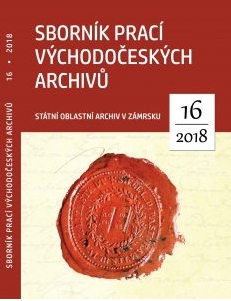 www.vychodoceskearchivy.cz
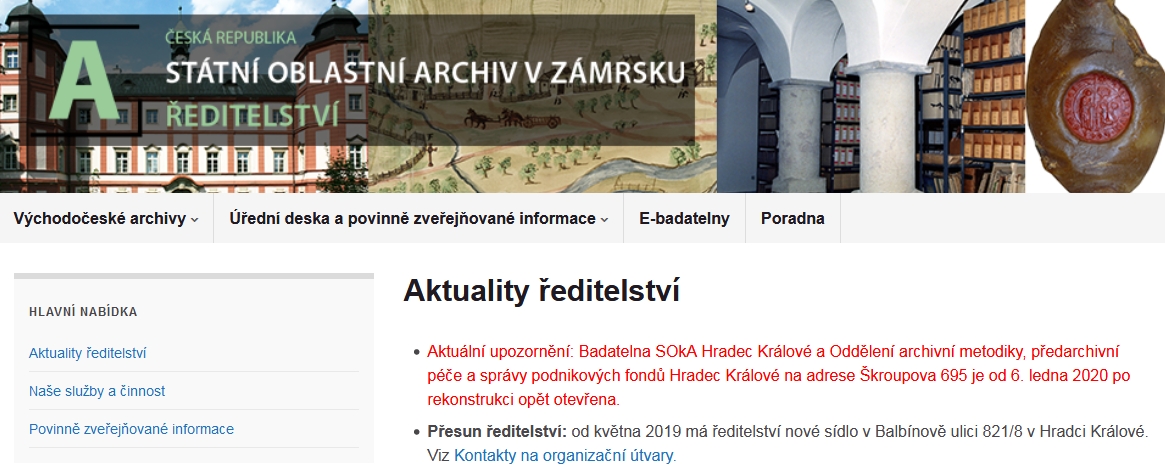 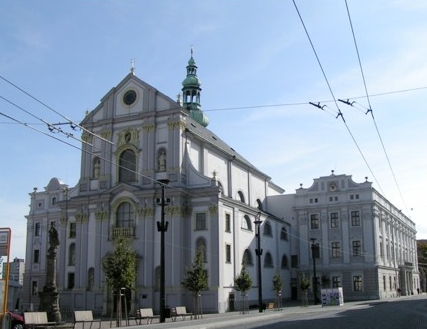 Zemský archiv v Opavě
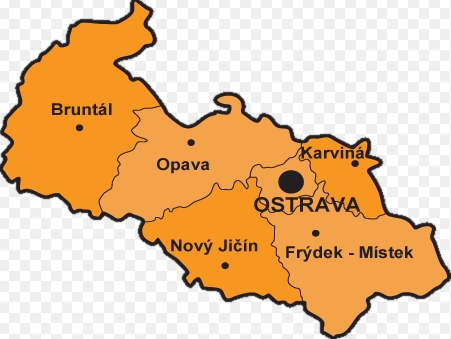 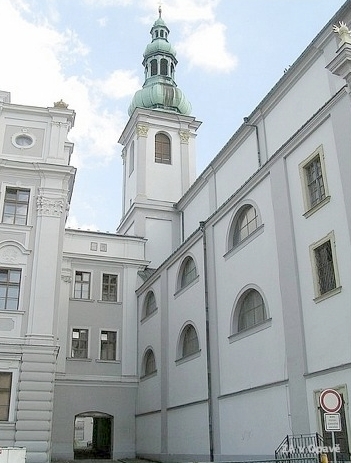 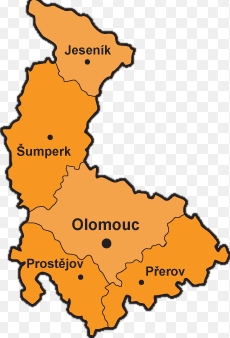 Moravskoslezský 
a Olomoucký kraj
www.archives.cz/zao
Sněmovní 1, Opava
20 790 archivních souborů
77 468,81 bm
Archiv země Slezské
počátky sahají do 14. století 
vznik přemyslovského opavského knížectví (zakládací privilegia, listiny)
Slezský stavovský archiv
stavovské písemnosti knížectví opavského a krnovského a jejich sněmů od 16. století
po roce 1742 jsou zde uloženy dokumenty úřadů se zemskou působností
správní úřady rakouské části Slezska po prohrané válce s Pruskem
sídlo v opavském minoritském klášteře (stavovská sněmovna) 
po roce 1800 archiv přestěhován do nového zemského domu (budova zrušené jezuitské koleje)
od roku 1901 ustanoven první zemský archivář
Zemský archiv v Opavě
v roce 1927 vznikl jako samostatný vědecký ústav
v roce 1933 svěřeny archivu do péče staré zemské desky opavského a krnovského knížectví
za protektorátu Říšským archivem pro vládní obvod Opava
archiv přesunut do minoritského kláštera
archiválie zachráněny vyvezením za město, Opava za války poničena
po roce 1945 obnoven jako Zemský archiv v Opavě
delimitace zavlečených fondů do SSSR, Polska, na Slovensko
působnost rozšířena na celé české Slezsko a severovýchodní Moravu
od roku 1949 krajským archivem pro Ostravský kraj
Státní archiv v Opavě (od roku 1954)
v roce 1956 připojeny zemědělsko-lesnické archivy v Opavě a Frýdku-Místku
v roce 1960 připojen Státní archiv v Janovicích u Rýmařova 
od roku 1950 Krajský archiv Olomouckého kraje s pobočkou v Olomouci
do roku 1950 sídlil archiv přechodně v budově Sobkova paláce naproti minoritskému klášteru poničenému válkou
poté se přestěhoval zpět do opraveného zemského domu na Sněmovní ulici, kde sídlí dodnes
Státní oblastní archiv v Opavě (po roce 1974)
po roce 1984 rekonstrukce centrály v důsledku zřícení západního křídla zemského domu, trvající více než 10 let
mezitím využíván opět minoritský klášter, v letech 1992–1995 vyklizen a navrácen církvi
od roku 1999 pronajaty prostory zámku v Bílovci
Zemský archiv v Opavě
v roce 1990 návrat historického názvu archivu (novela archivního zákona č. 343/1992 Sb.)
v Olomouci dokončena nová archivní budova v roce 1995
opuštěn zámek v Janovicích u Rýmařova
Zemský archiv v Opavě
10 okresních archivů
vydává 
Opava. Sborník k dějinám města











	

	Pobočka Olomouc
	U Husova sboru 10, Olomouc
Struktura archivu
Ředitelství
Oddělení pro správu fondů a sbírek
Oddělení pro evidenci, využívání a ochranu fondů a sbírek
Oddělení pro metodiku, výběr archiválií a kontrolní činnost
Pobočka Olomouc
Oddělení ekonomicko-provozní
Sekretariát ředitele archivu
Oddělení pro výpočetní techniku a informatiku
Personalista
Auditor
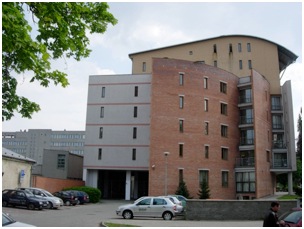 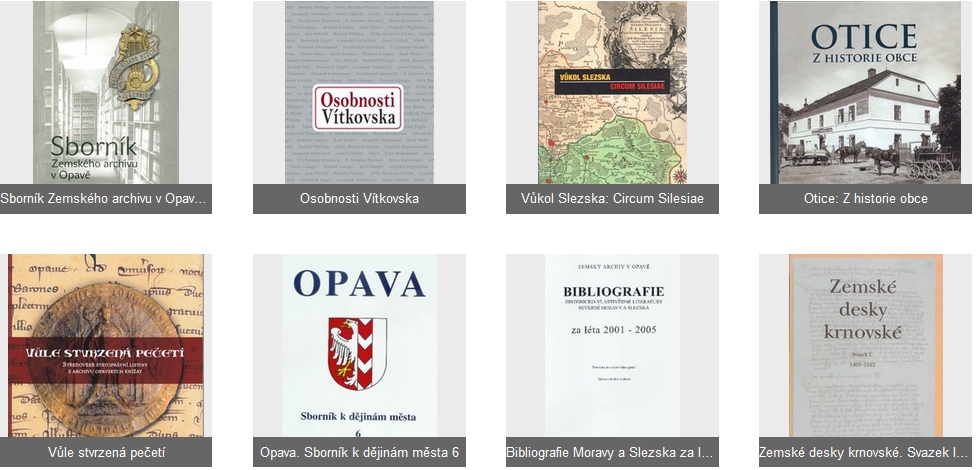 http://www.archives.cz/web/
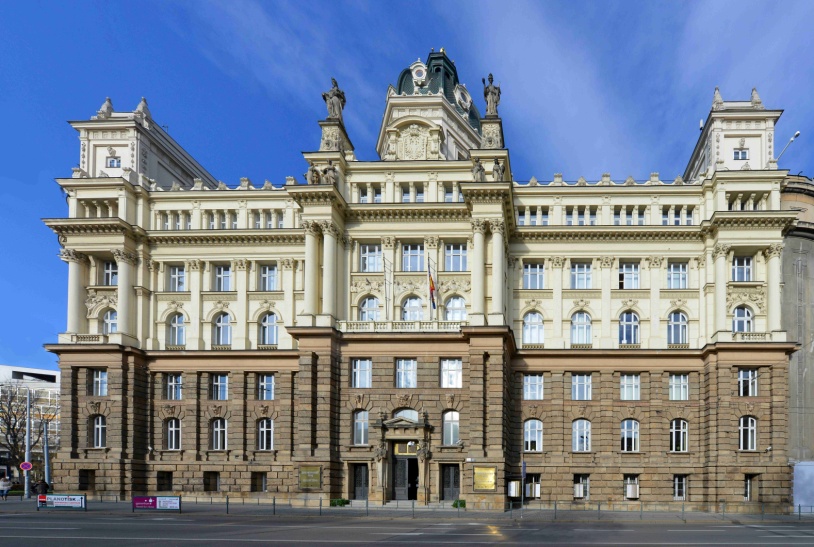 Moravský zemský archiv
Jihomoravský kraj, 
Vysočina a Zlínský kraj
www.mza.cz
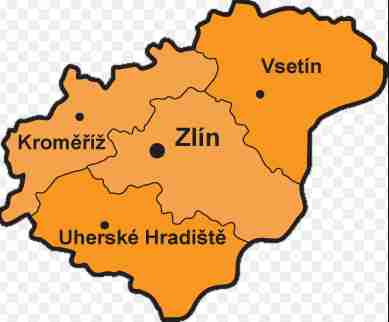 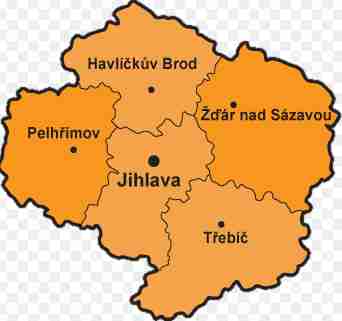 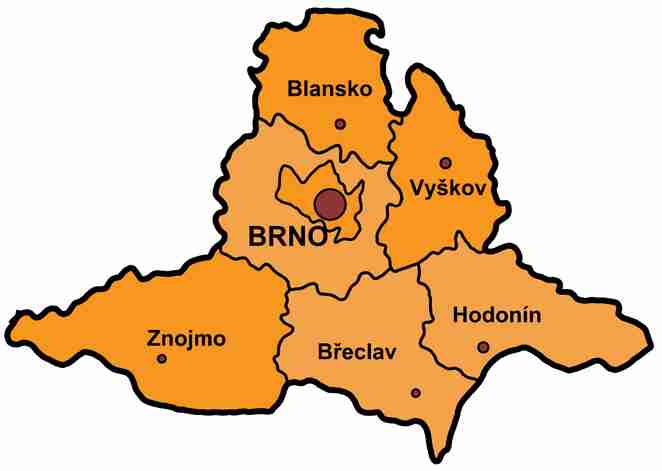 Palachovo náměstí 1, Brno
33 013 archivních souborů
125 018,18 bm
Moravský stavovský zemský archiv
vznikl v roce 1839 z iniciativy stavů v Brně
zřízen moravským zemským sněmem a spravován moravským zemským výborem
jeden z nejstarších společenskovědních ústavů na Moravě
pověřen zkoumáním, vyhledáváním a shromažďováním pramenů k dějinám Moravy
od roku 1855 archivem nejvyšších zemských politických, soudních i samosprávných orgánů
od roku 1908 umístěn v bývalém Zemském domě na Žerotínově náměstí v Brně
po roce 1918 přebírá písemnosti justiční správy
spravuje nejcennější dokumenty k dějinám Moravy a k dějinám země Moravskoslezské
Archiv kraje Brněnského (po roce 1949)
Státní archiv v Brně (od roku 1954)
v roce 1954 začleněn do sítě státních archivů
po roce 1956 připojeny zemědělsko-lesnické archivy v Bučovicích (pobočka v Rájci – Jestřebí) a Židlochovicích.
v roce 1960 připojen dosavadní Státní archiv v Telči
vznikl v roce 1951 jako Krajský archiv Jihlavského kraje
v roce 1956 připojil zemědělsko-lesnické archivy v Moravských Budějovicích, v Třebíči a ve Žďáru nad Sázavou
v roce 1960 připojen dosavadní Státní archiv v Uherském Hradišti 
vznikl v roce 1951 jako Krajský archiv pro Gottwaldovský kraj
v roce 1956 připojil zemědělsko-lesnický archiv v Kroměříži
Moravský zemský archiv
Archiv uchovává archiválie 
zemských stavů a samosprávy moravské od roku 1310, jejichž součástí je i soubor moravských zemských desk
z let 1348–1642 (knih zemského soudu, zachycujících změny v držbě šlechtického majetku), slavnostně předaný archivu vrchním zemským soudem v roce 1931 a nařízením vlády ze dne 2. února 1998 (č. 46/1998 Sb.) uznaný po pražském Korunním archivu za druhou archivní národní kulturní památku České republiky
je jedinečným archivním souborem, který nemá obdobu v žádné z okolních zemí, spolu s dalšími archiváliemi od 12. století do současnosti jde o nevyčíslitelné kulturní hodnoty, jedinečné doklady paměti národa, nezastupitelné jak pro dějiny Moravy, tak v širším kontextu i pro obecné evropské dějiny
moravských, případně moravskoslezských zemských a po roce 1949 krajských orgánů politické, finanční a soudní správy
církevní fondy včetně archivů v roce 1782 zrušených klášterů od roku 1045
v roce 1956 se jeho součástí staly archiválie zaniklých zemědělsko-lesnických archivů 
po roce 1990 převzal z podnikových archivů privatizovaných podniků 12 km archiválií prvorepublikových průmyslových firem a podniků od znárodnění do privatizace
svým rozsahem i významem se podstatně odlišuje od státních oblastních archivů, kam je podle platné legislativy zařazen
Moravský zemský archiv (MZA)
centrála MZA měla vedle účelových prostor v Brně na Žerotínově nám. v Zemském domě depozitáře a pracoviště na 5 místech v Brně a dalších  13 místech v krajích Jihomoravském, Vysočina a Zlínském
od roku 1945 usiloval o získání rozsahem dostatečných prostor, v nichž by uložené archiválie nepodléhaly zkáze a mohly bez neustálých značných nákladů na jejich konzervaci a restauraci sloužit i budoucím pokolením 
v regionu je jen málo hradů, zámků a klášterů, ve kterých neměl historický Moravský zemský archiv alespoň krátký čas své archiválie
prostorová situace MZA byla částečně řešena ziskem dalších prostor
v roce 1953 zámku Kunštát od ministerstva kultury (v roce 2005 jemu zpět navrácen)
v roce 1956 byla archivu přidělena věznice v Brně-Cejlu
z téměř všech těchto objektů bylo nutno dovážet archiválie do studovny v centrále archivu, pouze v Třebíči, Zlíně a v zámeckém areálu Kunštát působily pobočné badatelny
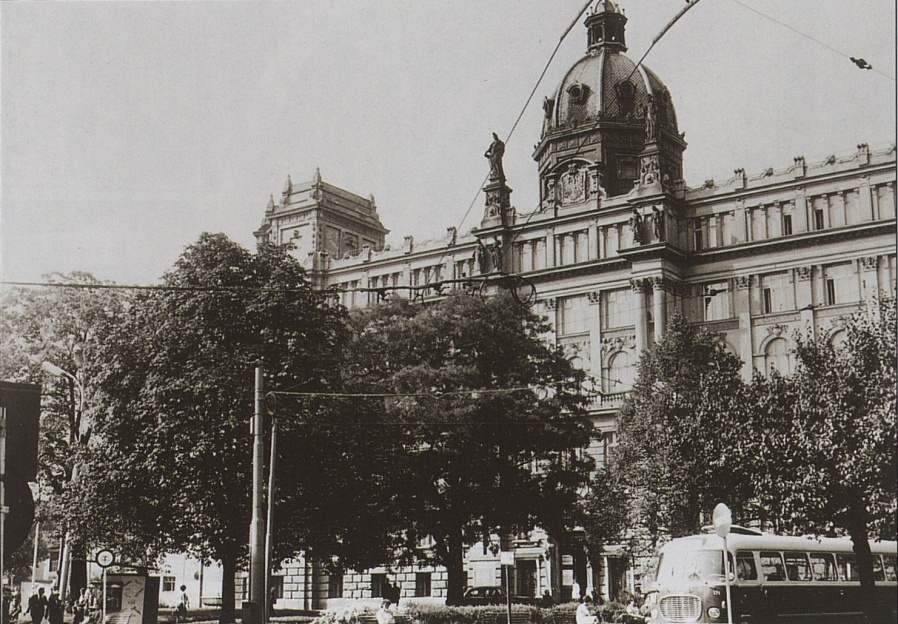 Žerotínovo náměstí
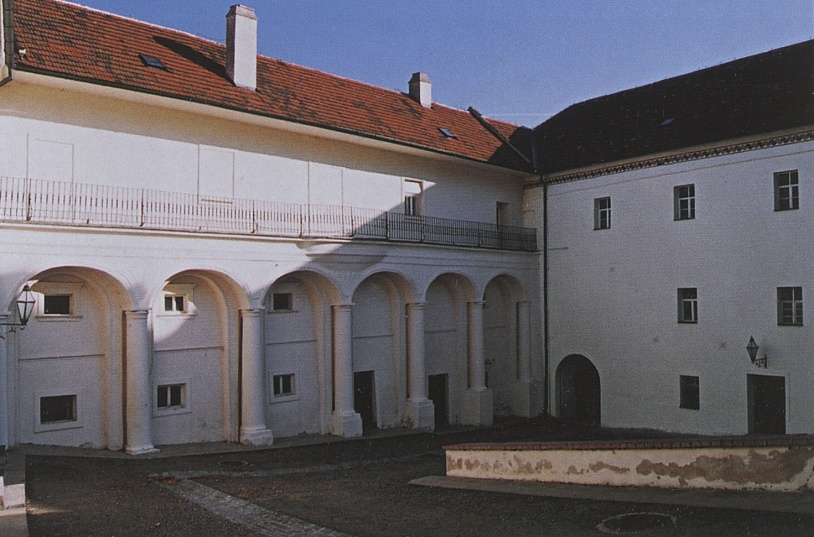 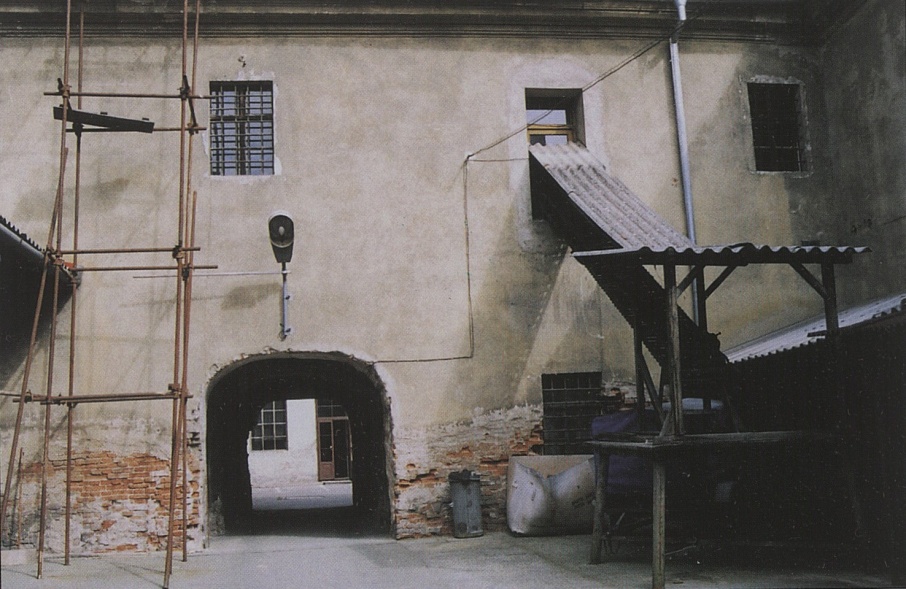 Depozitář na Cejlu
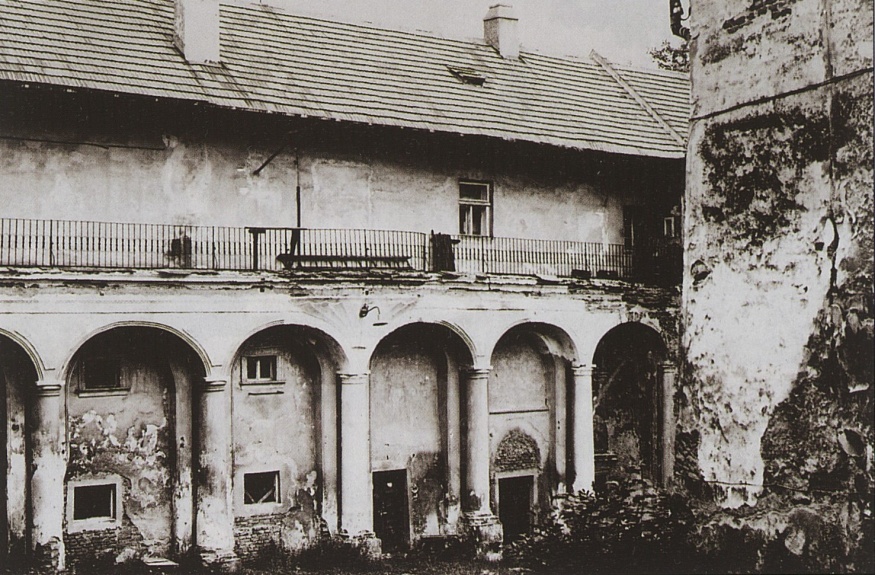 Zámek Kunštát
Bývalé depozitáře MZA
Moravský zemský archiv
od roku 2000 byl archiv každoročně vymisťován z dosud užívaných, i když nevhodných objektů
v roce 2002 převzal MZA jako své vnitřní organizační jednotky 15 státních okresních archivů z krajů Jihomoravského, Vysočiny a Zlínského s jejich tehdy 55 km archiválií a stal se největším archivem v republice
v květnu 2003 rozhodlo vedení MV o výstavbě účelové budovy pro MZA
dne 29. října 2007 byly slavnostně otevřeny nové budovy Moravského zemského archivu
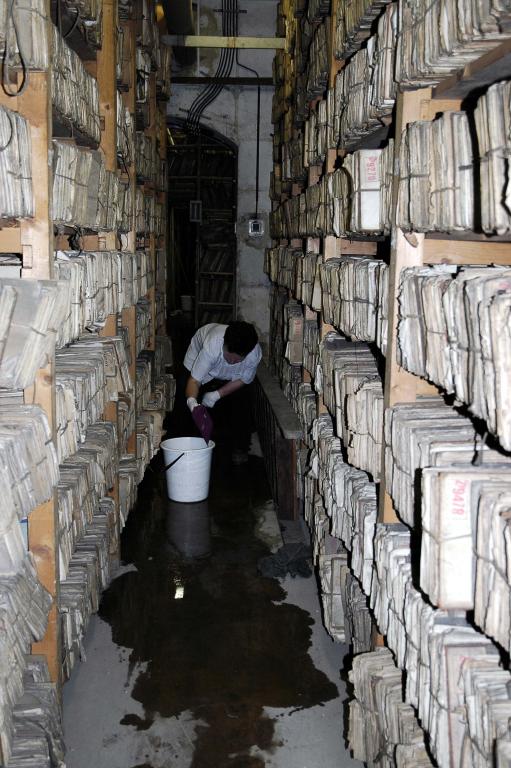 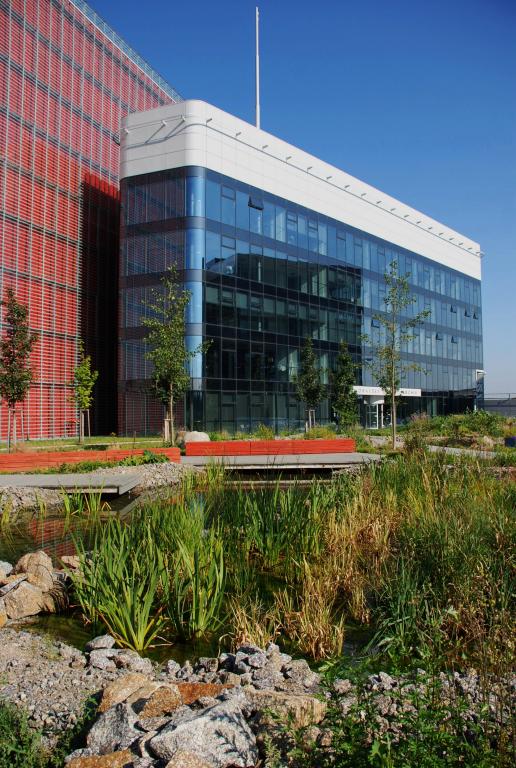 Novostavba MZA je situována v komerční části kampusu Masarykovy univerzity v Brně na okraji katastru Starého Lískovce v blízkosti bohunické fakultní nemocnice. Architektonicky ladí s budovami kampusu, projektovanými v architektonickém stylu hi-tec. Komplex nových budov Moravského zemského archivu proslavilo noční osvětlení fasády, archiv je nyní svítící dominantou západního obzoru města.
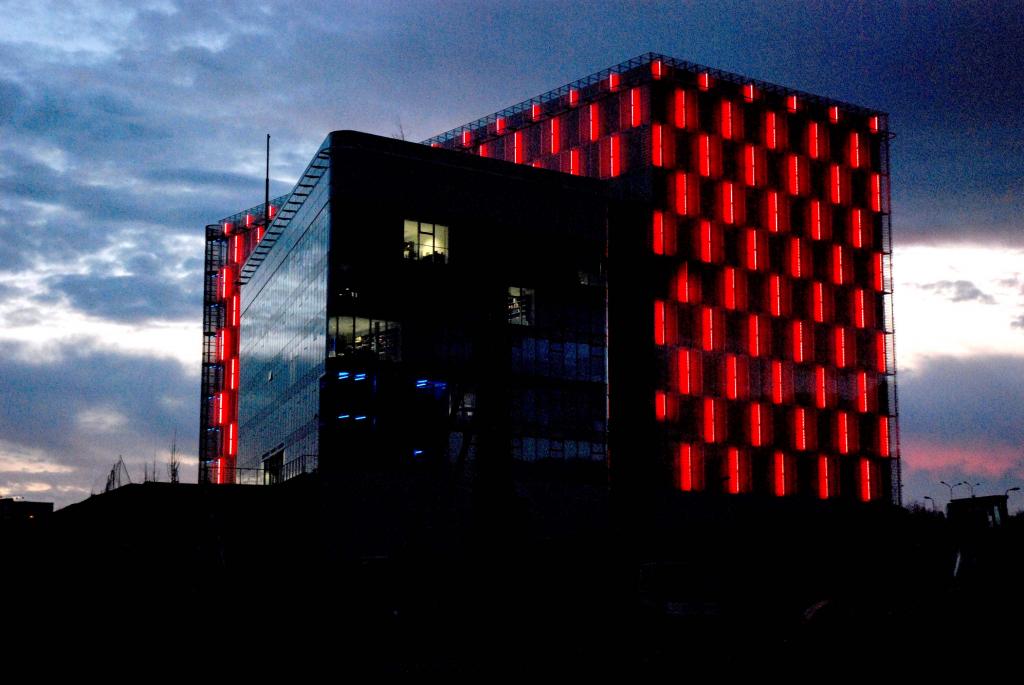 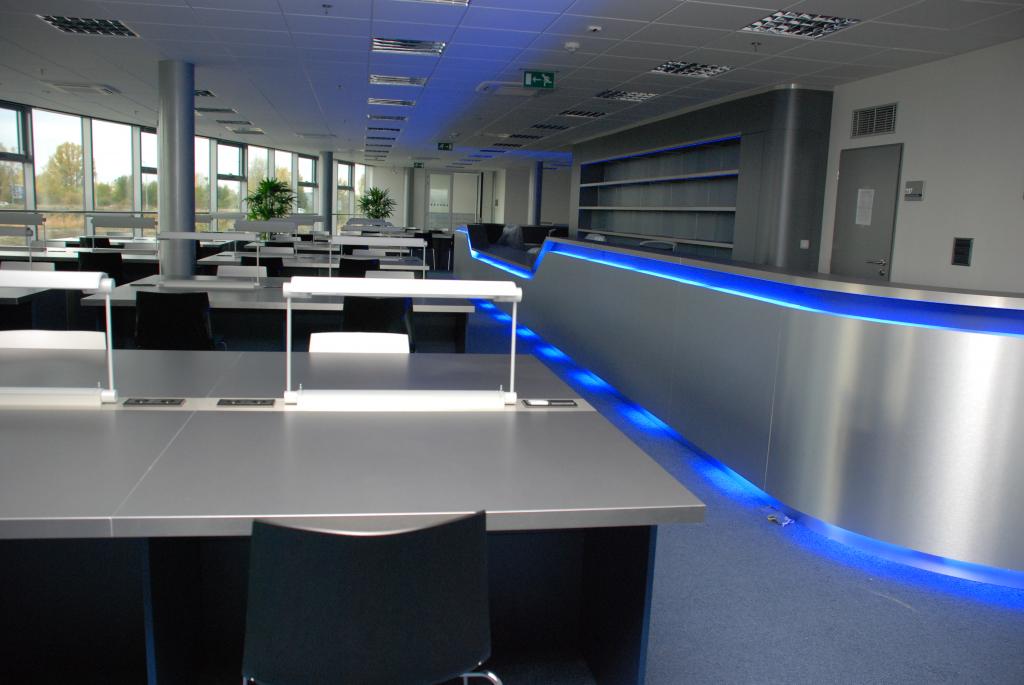 Moravský zemský archiv
Struktura archivu
Vedení Moravského zemského archivu v Brně 
Kancelář vedoucího služebního úřadu 
Oddělení předarchivní péče a ochrany archiválií 
Oddělení využívání archiválií a knihovna 
Oddělení evidence, správy a zpracování fondů 
Oddělení IT a digitalizace 
Oddělení správy budov 
Oddělení ekonomické 
15 okresních archivů
www.mza.cz
Použité zdroje
BYSTRICKÝ, Vladimír a Václav HRUBÝ. Přehled archivů ČSR. Praha: TEPS místního hospodářství, 1985.
ŠTARHA, Ivan. Moravský zemský archiv v Brně: 1839–1989 : dějiny ústavu. Znojmo: FPO, 2003.
Webové stránky jednotlivých SOA, ZAO a MZA uvedené v prezentaci.